вплив IT систем на економіку україни
Презентацію підготувала студентка групи мнд-21
ІТ-галузь
Вітчизняна індустрія програмної продукції є найбільш мобільним сектором економіки, який, при цьому, не потребує для свого розвитку таких значних фінансових і матеріальних вкладень, як металургія, машинобудування, хімічна промисловість чи інші галузі. 
За три останні роки вклад ІТ в економіку України суттєво зріс: з 0,8% в 2012 році до 3%, які очікуються в 2015 році.
 Це дозволяє прогнозувати, що в майбутньому вплив ІТ буде тільки збільшуватись і в економіці, і в суспільстві в цілому .
 ІТ-галузь має потужний потенціал, представлений висококваліфікованими кадрами, які здатні розробляти унікальні програмні продукти, що не мають аналогів у світі й користуються значним попитом провідних компаній. Саме розвиток ІТ-галузі, як інноваційної сфери економіки з високою доданою вартістю, дасть змогу в стислий термін збільшити ВВП країни, забезпечити стабільні валютні надходження до української економіки.
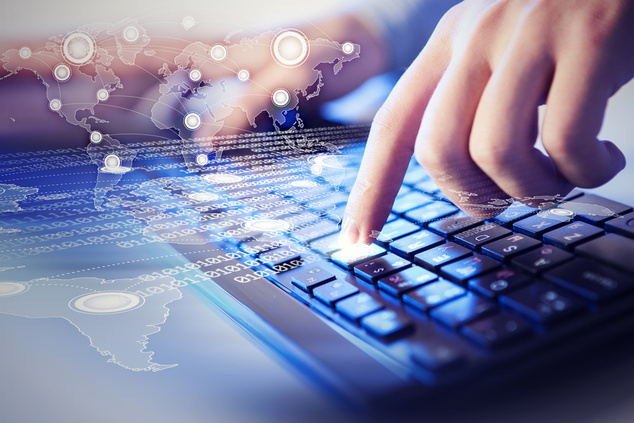 автоматизовані інформаційні системи
Розглянемо автоматизовані інформаційні системи, які сприятимуть розвитку сучасного бізнесу, що дозволить переконатися у важливості використання ІС в економіці:
 системи для ведення бухгалтерського обліку;
 міжнародні системи взаємодії;
 користувацькі інтернет-системи, що містять інформацію про діяльність організації;
 системи безпеки та захисту інформації;
 ERP системи (Enterprise Resource Planning, планування ресурсів підприємства)[
ERP-система
Останнім часом все частіше і частіше використовується словосполучення як «ERP-система». 
Не кожна особа може дати точне визначення таким системам і сказати, яку мету переслідують підприємства, не шкодуючи десятків, сотень, а іноді навіть мільйонів доларів, на установку даного програмного забезпечення.
 Цінність і суть роботи ERP-системи полягає в тому, що вона має необхідну інформацію про поточний стан справ на підприємстві для прийняття оперативних рішень.
 «Компанія приймає рішення про те, що і коли потрібно зробити,
 на яких умовах відвантажити замовнику, 
 яка сировина та в яких обсягах буде потрібно для цього закупити,
 які фінансові кошти для цього знадобляться.
 В основі цього лежить інформація про поточний стан бізнесу: про фінанси,
 товари та матеріали, незавершене виробництво, завантаженні потужності.
 Ця інформація формується в процесі роботи підрозділів (відділів постачання, збуту, виробництва, маркетингу), результати якої «зберігаються» у вигляді транзакцій в системі та служать основою для аналізу ситуації і прийняття рішень в процесі управління ресурсами».
 Говорячи про ERP-системі, варто мати на увазі «оперативність» і «цілісність» - це і є основною причиною, яка змушує керівників підприємств купувати дане ПО, мати можливість своєчасно «поглянути» на будь-який бізнес-процес
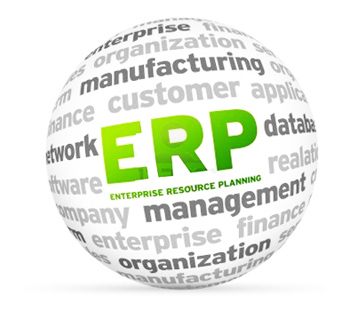 ERP-система
Також можна виділити ще кілька критеріїв, які є пріоритетними при виборі ERP-системи. В першу чергу це функціональні можливості і масштаби підприємства, на яке орієнтоване рішення. «Коробкові» варіанти можуть елементарно не відповідати конкретним потребам і завданням. Також велику роль відіграє і вартість проекту впровадження такого роду системи. У вартість можуть входити не лише програмне забезпечення, але і вартість послуги, ліцензії, спеціальне обладнання, а також навчання персоналу. Крім того, на ціну впливає, яка програмна платформа використовується.
Проблема контролю над діяльністю та бізнес-процесами не оминула і Україну. Але активно намагатися вирішувати дану проблему в нашій країні стали тільки останнє десятиліття. Крім того, усе загострюється ще й тим, що багато програм у своїй діяльності експлуатують безліч продуктів різних виробників. Ситуація почала змінюватися з 2000 року в гонці за лідерство багато керівників не боялися вкладати кошти в IT-інфраструктуру і розвивати продуктивність своїх підприємств.
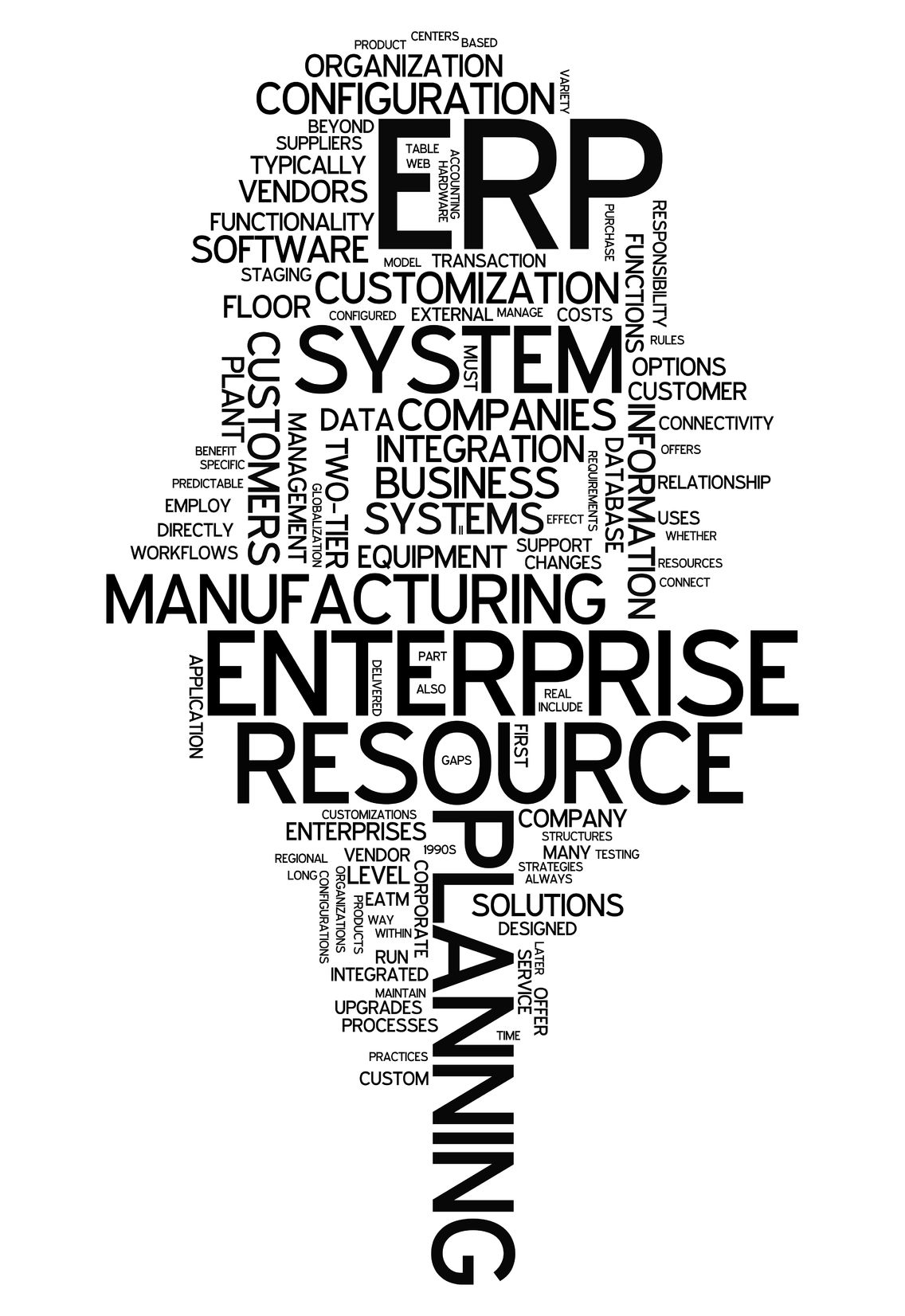 динамічний розвиток ІТ-галузі
В Україні на даний час присутні всі складові для успішного розвитку галузі інфор­маційних технологій: високий рівень забезпеченості висококваліфікованими ІТ-фахівцями, підтримка зі сторони країн - світових лідерів, наявність політичної волі й бажання до прогресивних змін в економіці (й ІТ-галузі, зокрема) зі сторони уряду країни.
Щоб забезпечити динамічний розвиток ІТ-галузі, необхідно: розширити та покращити підготовку ІТ-спеціалістів; посилити боротьбу з порушенням авторських прав та кіберзлочинністю; інформувати потенційних інвесторів про привабливість українського ІТ-ринку в спеціалізованих іноземних виданнях та на Інтернет-сайтах; прийняти ряд законодавчих актів, які б забезпечували ефективну систему податко­вих стимулів для працюючих в ІТ-галузі; забезпечити розвиток ІТ-інфраструктури (насамперед - створення ІТ-парків); розвивати сферу надання адміністративних послуг населенню в електронному вигляді; впроваджувати інформаційні технології в усіх галузях. Успішна реалізація цих заходів сприятиме розвитку і зростанню не лише інформаційної індустрії, а й економіки України в цілому.
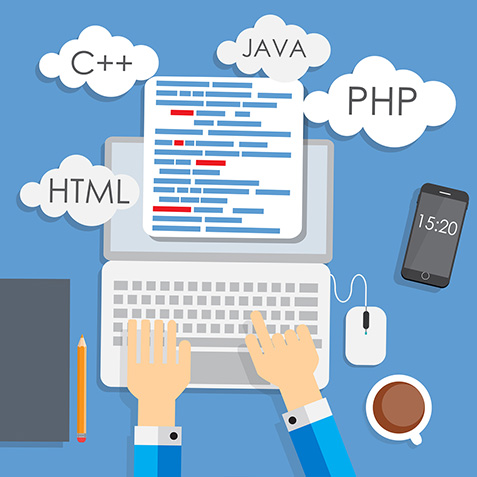 Найбільші угоди в IT-секторі
Криза 2014-2015 рр. може змусити IT-ринок просісти на 10%, але завдяки аутсорсингової моделі роботи українські компанії продовжують бути прибутковими навіть під час економічної нестабільності - саме тому даний сектор вважається одним з ключових в країні. Найбільші угоди в IT-секторі за минулий рік укладалися непомітно для ринку, адже в більшості випадків їх фінансували діючі акціонери. ModnaKasta, Megogo, all.biz, Slando і Aukro отримали семизначні інвестиції на прискорення зростання своїх проектів. В цілому, розмір венчурних інвестицій, включаючи нові угоди і до інвестіції, за підсумками 2014 року склали  $ 50 млн. Гравці цього ринку відзначають спад активності з боку інвесторів, але впевнені, що це тимчасове явище. Багато локальних інвесторів взяли паузу і чекають розвитку ситуації щодо переоцінки структури ризиків.
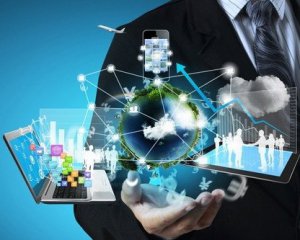 Світові технологічні тренди сьогоднішнього дня - мобільні пристрої, управління ними і загальна віртуалізація.
 Смартфони стають центром домашніх екосистем - в наступні п'ять років буде активно розвиватися напрямок "розумних" будинків. 
Зростаючий попит на енергоресурси в сьогоднішньому світі
 призводить до зростання їх вартості. 
Це, в свою чергу,
змушує світ впроваджувати енергозберігаючі технології.
У даний час все більшу кількість користувачів
 вимагає інтерактивності навколо себе. За даними дослідження Ericsson Consumer Lab, в найближчі три роки споживачі хочуть побачити вдвічі більше додатків для онлайн-шопінгу, відвідування ресторанів і місць дозвілля, догляду за дітьми або літніми людьми, а також комунікації з урядовим сегментом
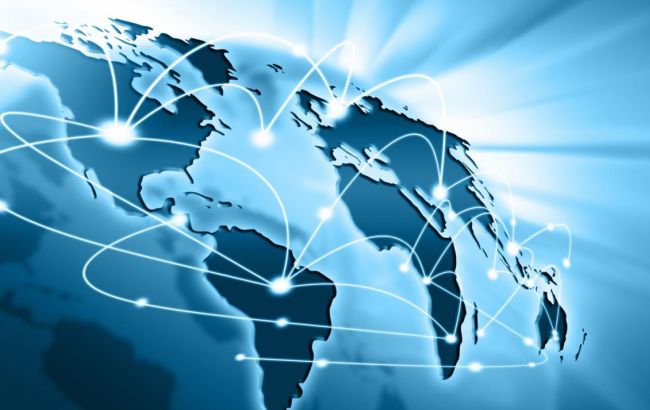 Розвиток бізнесу будь-якого масштабу безпосередньо залежить від взаємодії людини з інформаційними системами, оскільки саме рівень інформатизації підприємства підвищує його конкурентоспроможність й успішність. Отже, застосування IT в бізнесі призводить до більшого прибутку галузі. Наданні рекомендацій щодо впровадження певних кроків до розширення ІТ-ринку дозволять розвиватися та зростати інформаційній індустрії та економіки України в цілому. Інформаційна автоматизація сьогодні відіграє таку ж роль, як «промислова революція» на початку 19 століття в Англії, тому проведений аналіз різновидів інформаційних систем дозволить встановити певний їх вплив на сучасний бізнес та визначити ефективність цих систем, а саме мати чітке уявлення про матеріальні вигоди й втрати від їх придбання та використання в бізнес-процесах.
Подальші дослідження доцільно продовжувати в пошуку напрямів та створенні сприятливих умов росту ІТ-індустрії, розробці з Міністерством Фінансів та Комітетом Верховної Ради поступової оптимізації прийнятних умов оподаткування ІТ-індустрії, залученню та розвитку кваліфікованих IT-фахівців за рахунок створення екосистем для розвитку не тільки аутсорсингових компаній, а і стартапів, e-commerce ініціатив. У системі освіти варто налагодити взаємодію між ВУЗами та бізнесом, обмін досвідом зі світовими університетами з підготовки ІТ-фахівців, підтримати освітні IT-стартапи. Необхідна подальша популяризація професії програміста (ІТ-фахівця), адже попит на таких фахівців зростає.
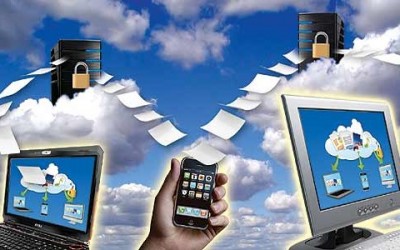 Дякую за увагу!